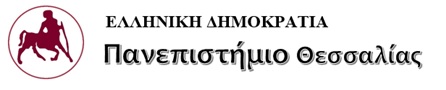 Το παιχνίδι στην εκπαιδευτική διαδικασία
Ενότητα 8Β 
Το δικαίωμα στο παιχνίδι: Παιδιά με ειδικές ανάγκες και υπαίθριοι χώροι παιχνιδιού

Καφένια Μπότσογλου
Σχολή Ανθρωπιστικών και Κοινωνικών Επιστημών  Παιδαγωγικό Τμήμα Ειδικής Αγωγής
Το δικαίωμα στο παιχνίδι:  Παιδιά με ειδικές ανάγκες και υπαίθριοι χώροι παιχνιδιού
Στην Ελλάδα, σε πρόσφατο Φύλλο  της Εφημερίδας της Κυβέρνησης (ΦΕΚ B 931/18.5.2009), στο άρθρο 6 και στην παράγραφο Γ΄ σε σχέση με τα παιδιά με ειδικές ανάγκες και τους υπαίθριους χώρους παιχνιδιού προβλέπεται:
«σε κάθε παιδική χαρά να προβλέπεται μία θέση τουλάχιστον χρήστη ΑμεΑ ανά 10 τουλάχιστον θέσεις χρηστών, με τις κατάλληλες προσβάσεις και διατάξεις ασφαλούς χρήσης κάθε οργάνου σύμφωνα με τα προβλεπόμενα στις ευρωπαϊκές και διεθνείς προδιαγραφές (ASTM κ.λπ.). Σε διαφορετική περίπτωση θα πρέπει οπωσδήποτε να προβλέπονται θέσεις ΑμεΑ στο σύνολο των θέσεων χρηστών όλων των παιδικών χαρών της περιφέρειας του Δήμου ή κοινότητας».
Η προσβασιμότητα μπορεί να θεωρηθεί ότι αντιπροσωπεύει τη σχέση αλληλεπίδρασης ανάμεσα στον άνθρωπο και το περιβάλλον και μπορεί να οριστεί ως η συνεργασία της  λειτουργικής ικανότητας ενός ατόμου ή μιας ομάδας με τις απαιτήσεις του φυσικού περιβάλλοντος (Dunn and Moore,2005).
Σύμφωνα με τους (Heseltine and Hicks, 2001) προσβάσιμος  είναι « ένας χώρος ή ένα αντικείμενο το οποίο μπορεί να χρησιμοποιηθεί, είτε σαν σύνολο, είτε μέρος αυτού από άτομα με ειδικές ανάγκες. 
Η αντίληψη απαιτεί ίδιες ή παρόμοιες εμπειρίες  να είναι διαθέσιμες σε όλους τους χρήστες.
Τα τελευταία χρόνια, η έρευνα έχει δείξει ότι οι ειδικές ανάγκες των παιδιών παίζουν  ένα μικρό ρόλο σε σχέση με τη συμμετοχή τους σε δραστηριότητες της καθημερινής ζωής όπως είναι το παιχνίδι που για όλα  τα παιδιά είναι μια αυτονόητη δραστηριότητα, ενώ οι περιβαλλοντολογικοί παράγοντες έχουν ισχυρότερη επίδραση στον αποκλεισμό αυτών των παιδιών από αυτές τις δραστηριότητες
Άλλες μελέτες κατέληξαν στο συμπέρασμα ότι δεν είναι η ίδια η  διάγνωση ενός παιδιού που πλήττει κυρίως τη συμμετοχή του στις δραστηριότητες· oφείλεται, αντίθετα, λόγω των εμποδίων που το ίδιο το  περιβάλλον θέτει.
 Η προσβασιμότητα των ατόμων με ειδικές ανάγκες σε χώρους παιχνιδιού  βοηθάει τα ίδια και τις οικογένειες τους να αναπτύξουν σχέσεις με άλλες οικογένειες, γεγονός που μπορεί να λειτουργήσει ενισχυτικά για την κοινωνική ένταξη.
Σύμφωνα με τις κατευθυντήριες γραμμές προσβασιμότητας της  οργάνωσης Americans with Disabilities Act (ADA, 2000),  σε έναν υπαίθριο χώρο παιχνιδιού τουλάχιστον μία από κάθε είδος παιχνιδοκατασκευής, και το 50% του  συνολικού εξοπλισμού θα πρέπει να προσφέρει προσβασιμότητα στα παιδιά με ειδικές ανάγκες.
Σε πρόσφατη έρευνα που πραγματοποιήθηκε στην Ελλάδα και συγκεκριμένα στην πόλη του Βόλου, (Χρυσίκου, 2009) μόνο το (13,3 %) σε δείγμα 46 υπαίθριων χώρων παιχνιδιού, διέθεταν ράμπες αλλά καμία  από αυτές δε διέθετε εξοπλισμό γι’ αυτά τα παιδιά.
1. Να ενθαρρύνει τα παιδιά να χρησιμοποιούν όλες τις αισθήσεις τους.
2. Να αφήνει τα παιδιά να νιώθουν ανεξάρτητα και να βελτιώνουν την αυτοεικόνα τους χρησιμοποιώντας αυτόνομα το περιβάλλον.
3. Να ενθαρρύνει την επικοινωνία, και την κοινωνική αλληλεπίδραση με τα άλλα παιδιά.
4. Να  εμπλουτίζει τις κινητικές τους ικανότητες με δραστηριότητες που απαιτούν διαφορετικό βαθμό δυσκολίας.
5. Να προσφέρει μια ποικιλία  από μέσα που τα να βοηθάει να αναπτύξουν τις γνωστικές τους δεξιότητες.
6. Να προωθεί μια ατμόσφαιρα που ενθαρρύνει το δημιουργικό παιχνίδι και προσφέρει  πάνω από όλα χαρά.
Η Bishop (2004) εντοπίζει κάποια σημεία-κλειδιά που πρέπει να προσφέρει  το περιβάλλον παιχνιδιού στα παιδιά  με ειδικές ανάγκες, βασισμένη στην κατανόηση και την παραδοχή ότι η ανάπτυξη του παιδιού είναι άμεσα συνδεδεμένη με την ικανότητά του να αλληλεπιδρά με το περιβάλλον. Αυτά είναι:
Να βοηθά τα παιδιά να ανακαλύπτουν τη χαρά του παιχνιδιού.
Να ενθαρρύνει τα παιδιά να παίζουν σε ένα περιβάλλον το οποίο είναι ελκυστικό και να ανταποκρίνεται στις ανάγκες τους και να τα ανταμείβει, στα επίπεδα ικανότητας που μπορούν να ανταπεξέλθουν.
Να αναπτύσσει κοινωνικές σχέσεις με τους συνομηλίκους
Να αναπτύξει δεξιότητες για τη καθημερινή ζωή τους
Να παρέχει εμπειρίες που μπορεί να είναι κατανοητές τόσο από τους γονείς όσο και για τα παιδιά μπορούν να γενικευθούν σε πλαίσια εκτός παιχνιδιού.
Σχεδιασμός για όλους (Universal design)
Ο καθολικός  σχεδιασμός προϊόντων και περιβάλλοντος ορίζεται ως ο σχεδιασμός που μπορεί να χρησιμοποιηθεί από όλους τους ανθρώπους, χωρίς καμιά προσαρμογή ή ιδιαίτερο σχεδιασμό (Christophersen, 2002· Preiser & Ostroff, 2001.) 
Η έννοια αυτή αναπτύχθηκε από μια ομάδα αρχιτεκτόνων, σχεδιαστών προϊόντων, μηχανικών, και ερευνητών περιβαλλοντικού σχεδιασμού στην Αμερική και συνδέεται με ένα σύνολο επτά αρχών που προσφέρουν καθοδήγηση για σχεδιαστές  ώστε να συνδυάζουν καλύτερα τα χαρακτηριστικά που ικανοποιούν τις ανάγκες όσο περισσοτέρων χρηστών είναι δυνατόν (Dahlin, Ivanoff, Iwarsson & Sonn, 2006).
Δίκαιη χρήση
Ο σχεδιασμός  να είναι χρήσιμος σε άτομα με διαφορετικές ικανότητες.  
Να παρέχει το ίδιο μέσο χρήσης για όλους τους χρήστες, ώστε να αποφευχθεί ο διαχωρισμός των χρηστών ή ο στιγματισμός τους,  να είναι ασφαλής και ελκυστικός  σε όλους τους χρήστες.
Ευελιξία στη χρήση
Ο σχεδιασμός εξυπηρετεί ένα ευρύ φάσμα προτιμήσεων και είναι μπορεί να προσαρμοστεί στις ιδιαίτερες ικανότητες του χρήστη.
Απλή και διαισθητική χρήση
Η χρήση του σχεδιασμού είναι εύκολα κατανοητή, ανεξάρτητα από την εμπειρία του χρήστη ή το επίπεδο γνώσεων του.
Αντιληπτές πληροφορίες χρήσης
Ο σχεδιασμός  να πληροφορεί αποτελεσματικά τις απαραίτητες πληροφορίες χρήσης, ανεξάρτητα από τις συνθήκες ή  τις αισθητηριακές ικανότητες του χρήστη.
Ανοχή στο  λάθος
Ο σχεδιασμός  να ελαχιστοποιεί τους κινδύνους και τις αρνητικές συνέπειες από την τυχαίες ή ακούσιες πράξεις.
Απαίτηση χαμηλής φυσικής προσπάθειας
Ο σχεδιασμός να  μπορεί να χρησιμοποιηθεί αποτελεσματικά και με άνεση και με ελάχιστη φυσική προσπάθεια.
Κατάλληλο μέγεθος και χώρος για πρόσβαση και χρήση
Το μέγεθος και ο χώρος που προβλέπεται πρόσβαση, χειρισμό και χρήση να είναι κατάλληλο  και να λειτουργεί ανεξάρτητα  από το  μέγεθος του σώματος του χρήστη, ή την ικανότητα κινητικότητας του
Τέλος Ενότητας
Χρηματοδότηση
Το παρόν εκπαιδευτικό υλικό έχει αναπτυχθεί στo πλαίσιo του εκπαιδευτικού έργου του διδάσκοντα.
Το έργο «Ανοικτά Ακαδημαϊκά Μαθήματα στο Πανεπιστήμιο Αθηνών» έχει χρηματοδοτήσει μόνο την αναδιαμόρφωση του εκπαιδευτικού υλικού. 
Το έργο υλοποιείται στο πλαίσιο του Επιχειρησιακού Προγράμματος «Εκπαίδευση και Δια Βίου Μάθηση» και συγχρηματοδοτείται από την Ευρωπαϊκή Ένωση (Ευρωπαϊκό Κοινωνικό Ταμείο) και από εθνικούς πόρους.
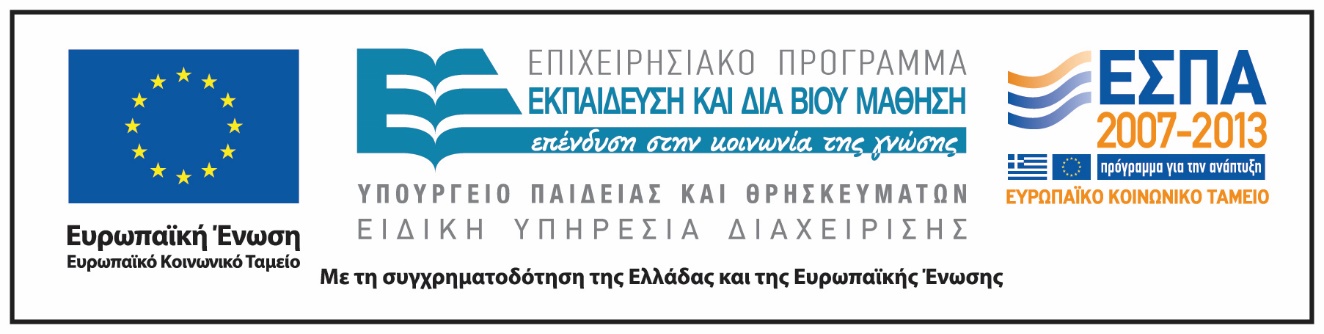 Σημείωμα Αδειοδότησης
Το παρόν υλικό διατίθεται με τους όρους της άδειας χρήσης Creative Commons Αναφορά, Μη Εμπορική Χρήση Παρόμοια Διανομή 4.0 [1] ή μεταγενέστερη, Διεθνής Έκδοση.   Εξαιρούνται τα αυτοτελή έργα τρίτων π.χ. φωτογραφίες, διαγράμματα κ.λ.π.,  τα οποία εμπεριέχονται σε αυτό και τα οποία αναφέρονται μαζί με τους όρους χρήσης τους στο «Σημείωμα Χρήσης Έργων Τρίτων».
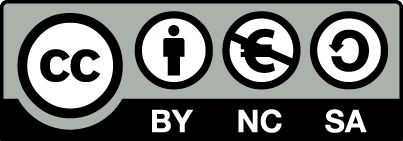 [1] http://creativecommons.org/licenses/by-nc-sa/4.0/ 

Ως Μη Εμπορική ορίζεται η χρήση:
που δεν περιλαμβάνει άμεσο ή έμμεσο οικονομικό όφελος από την χρήση του έργου, για το διανομέα του έργου και αδειοδόχο
που δεν περιλαμβάνει οικονομική συναλλαγή ως προϋπόθεση για τη χρήση ή πρόσβαση στο έργο
που δεν προσπορίζει στο διανομέα του έργου και αδειοδόχο έμμεσο οικονομικό όφελος (π.χ. διαφημίσεις) από την προβολή του έργου σε διαδικτυακό τόπο

Ο δικαιούχος μπορεί να παρέχει στον αδειοδόχο ξεχωριστή άδεια να χρησιμοποιεί το έργο για εμπορική χρήση, εφόσον αυτό του ζητηθεί.
Σημείωμα Χρήσης Έργων Τρίτων
Το Έργο αυτό κάνει χρήση των ακόλουθων έργων:
Εικόνες/Φωτογραφίες

Τα εν λόγω έργα έχουν ανακτηθεί από το διαδίκτυο για εκπαιδευτικούς σκοπούς